Effective Community Safety
SM Ben King
4th October 2019
Introduction
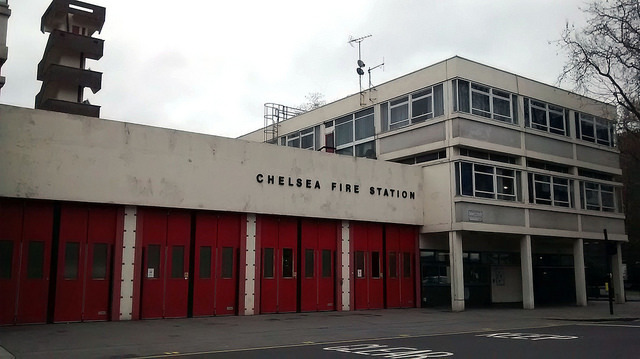 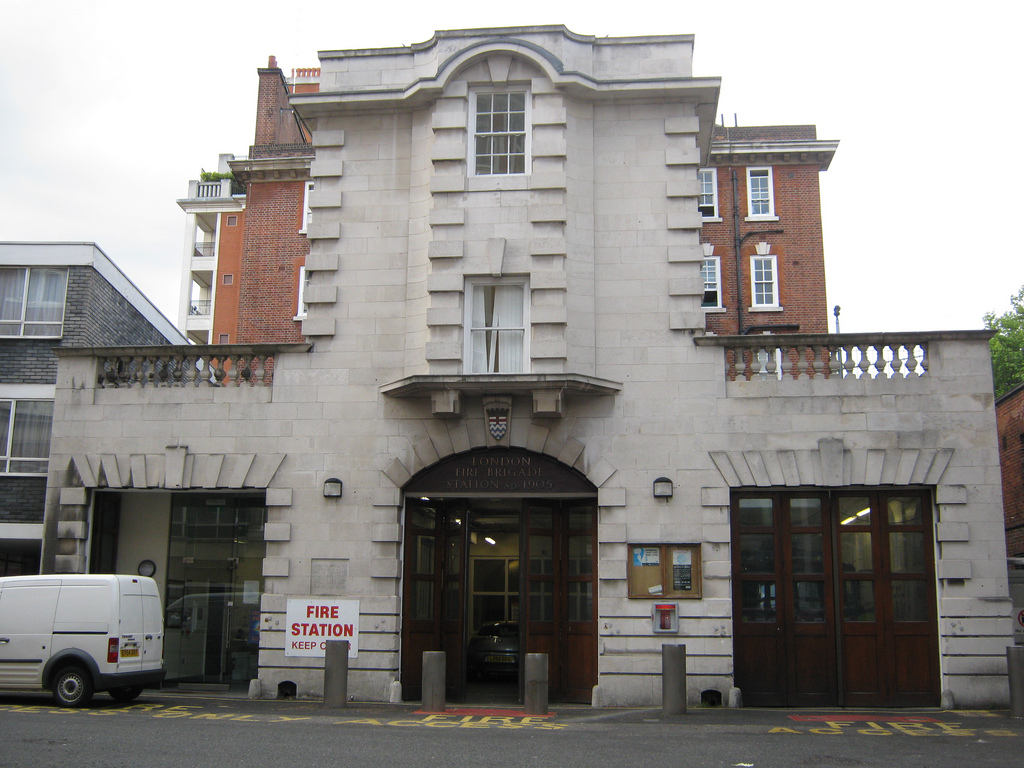 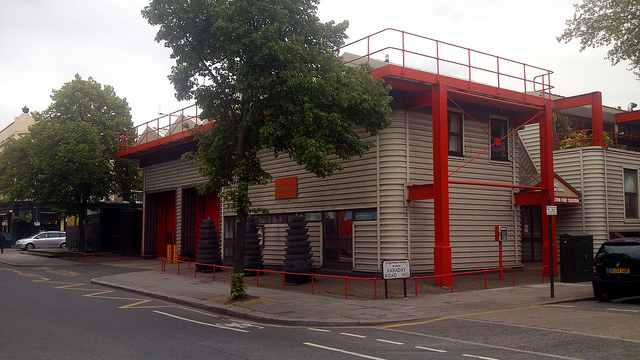 [Speaker Notes: Who am I?
		
Where do I work?
	K&C
	3 Stations
	12 Watches
	130 Staff

What is my role?
	Operational Role

	Manage Stations

	Community Safety Lead for the Borough – all different activities, talks, school visits, primarily Home Fire Safety]
Home Fire Safety
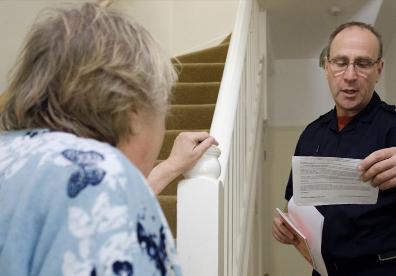 Home Fire Safety Visits

Smoke Detection

Flame-Retardant Bedding

Partnership Working
[Speaker Notes: Slide 2 – Community Fire Safety
	Primary Intervention Method

	Home Fire Safety Visits
	Smoke Detection
	Flame Retardant Bedding/Throws

	Partnership Working]
Effective Community Fire Safety
Priority Areas

Priority People
[Speaker Notes: Kensington & Chelsea is one of the wealthiest boroughs in London
2 of them have received Home Fire Safety Visits in last 2 years, you’re in good company
However, there are significant numbers of people in the borough vulnerable to the risk of fire

When making CFS Effective – identifying those people for intervention first

Priority Postcode Areas – Driving Down Fires
		How they are formed
		Small number in Kensington & Chelsea
		Definitely high number of vulnerable people – high levels of older people
 
Priority People – Reducing Harm
	Want to identify people and prioritise them
	Fatal Fires all occurred in Non-P1 areas
	Well known to partners, but not to us]
Partnership Working
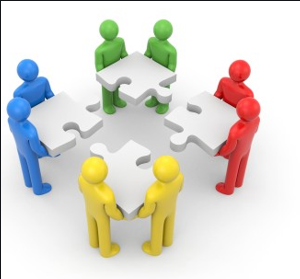 [Speaker Notes: Everyone has a different part of the jigsaw
 
How to Improve Vulnerable People identification – Partnership Engagement
Needed partnership working to target our delivery

Integrate with safeguarding structures to meet people in need identified

Build relationships with partner agencies to provide training on risk and arranging visits]
Partnership Working
Age UK K&C
K&C Forum for Older Residents
Faith Groups
Residents Associations
Dalgarno Trust
Care Leavers
Action Disability K&C
Dementia Action Alliance
Youth Organisations
[Speaker Notes: Visit all sheltered housing schemes (39 done)

How did we do it?]
Results So Far
Vulnerable Resident Identified
Vulnerable Resident Not Identified
[Speaker Notes: Number of HFSVs static as they’re based on the resources we have available in the borough

Success so far – 38% up to 52% - best increase in brigade, scope for more.]
Where Next?
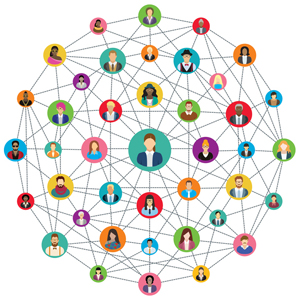 [Speaker Notes: Building on existing relationships to create a network

Sharing our messages but also those of our partners

Community Engagement Group]
How Could You Help?
Get in touch with Your Local LFB

Identify Vulnerable Residents

Refer them for a HFSV
[Speaker Notes: Make contact with your local LFB Borough Team

Identify anyone who might have issues with PDE
 
Refer them to us – smokealarms@london-fire.gov.uk]